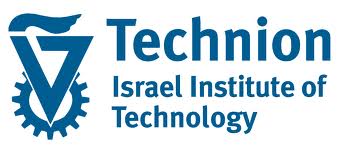 Test SummaryFlex Cylinder=32, 42& 74 mm15.12.2020
Yossi Dayan
סיכום הניסויים (1/2)
על מנת לבחון את קבוע הקפיץ של הצילינדר, בוצעו ניסויי מתיחה של מרכז הצילינדרים הגמישים ללא הסיבים, לרבות מדידת הכוח המופעל במרכז עם שלושה קטרי צילינדר 32, 42 ו-74 מ"מ.
לצורך הפעלה הכוח והזזת מרכז הצילינדר הגמיש, הוברג בורג בדיוק במרכז הצילינדר ואליו חובר כבל פלדה והקצה השני של כבל הפלדה חובר אל מד הכוח. זאת כאשר הצילינדר במצב אופקי ורתום בשני קצותיו.
כך היה ניתן למדוד את הכוח המופעל במרכז ואת תזוזה מרכז הצילינדר.
מצ"ב בהמשך תיאור מערכת הניסוי, כאשר השימוש היה במערכת אשר שימשה בכל ניסויי הלחיצה על הסיב, אך ללא הסיב בתוך הצילינדר הגמיש.
בוצעה דגימה רציפה של הכוח המופעל על מרכז הצילינדר ותזוזה מרכז הצילינדר הגמיש מהציר המרכזי ההתחלתי של הניסוי.
בחלק מקטרי הצילינדרים הגמישים, בוצעו ניסויים עד לתזוזה של 65 מ"מ של מרכז הצילינדר מהציר המרכזי ההתחלתי של הניסוי.
סיכום הניסויים (2/2)
כל ניסוי בוצע עם שלוש חזרות לבחינת חזרתיות והיסטרזיס, כלומר עד להתארכות הנדרשת של מרכז הצילינדר הגמיש ושחרור להתחלה להתקצרות אפס.
מסיכום התוצאות בגרפי ההשוואה בין תוצאות הניסויים, ניתן לראות כי בהזזות קטנות של מרכז הצילינדר הגמיש (10 מ"מ), היחס בין הכוח להזזה הינו לינארי ובהזזות גדולות יותר, עבור הצילינדרים 42 ו-74 מ"מ היחס הינו פולינומיאלי.
בשקף האחרון ניתן לראות השוואה של הניסוי שבוצע עם צילינדר בקוטר של 42 מ"מ עם התוצאות המתקבלות מהסימולציה הנומרית אשר בוצעה 
	ב-ABAQUS
Experiments System(Without Fiber)
Experiment System (1/2)
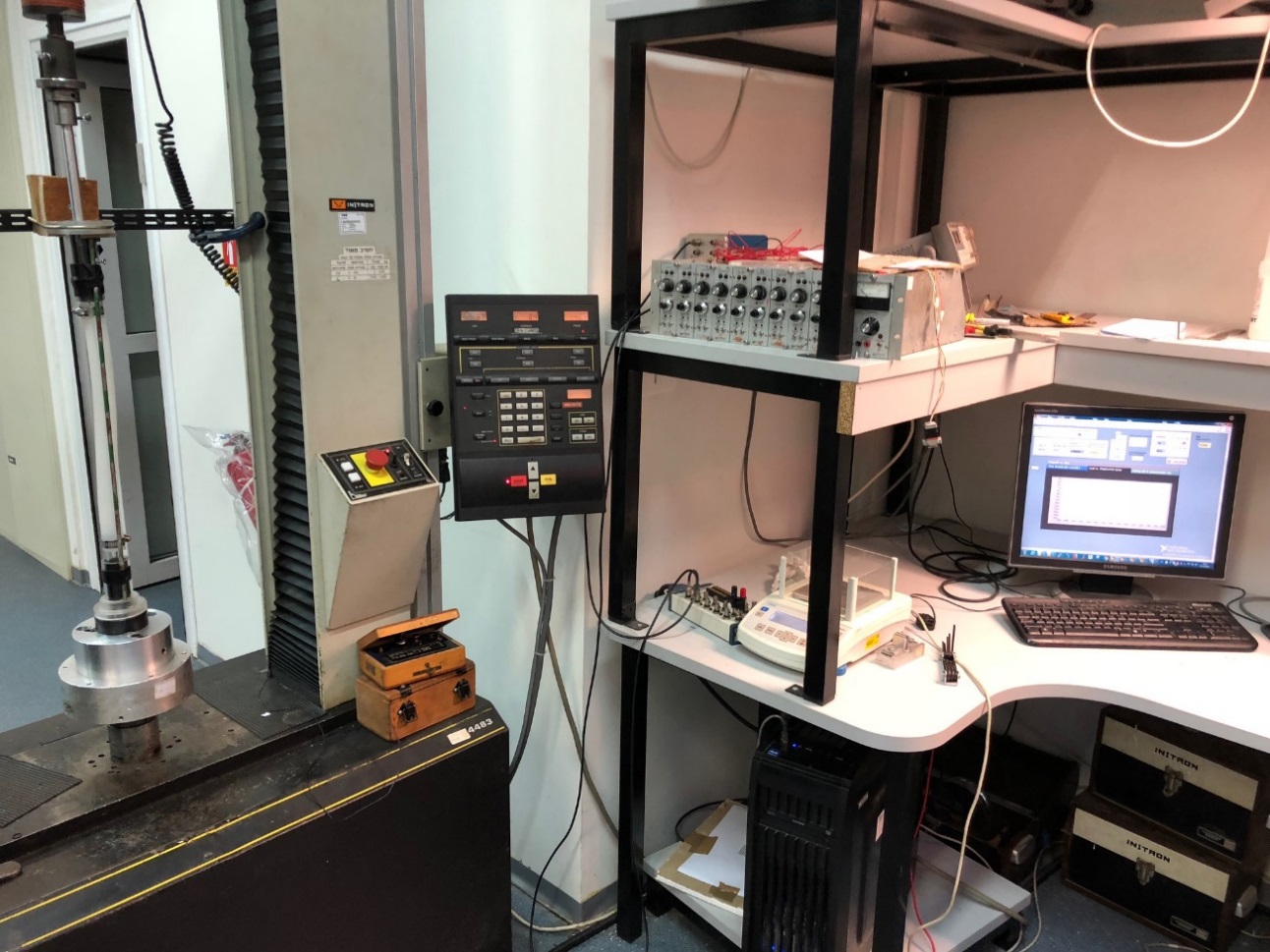 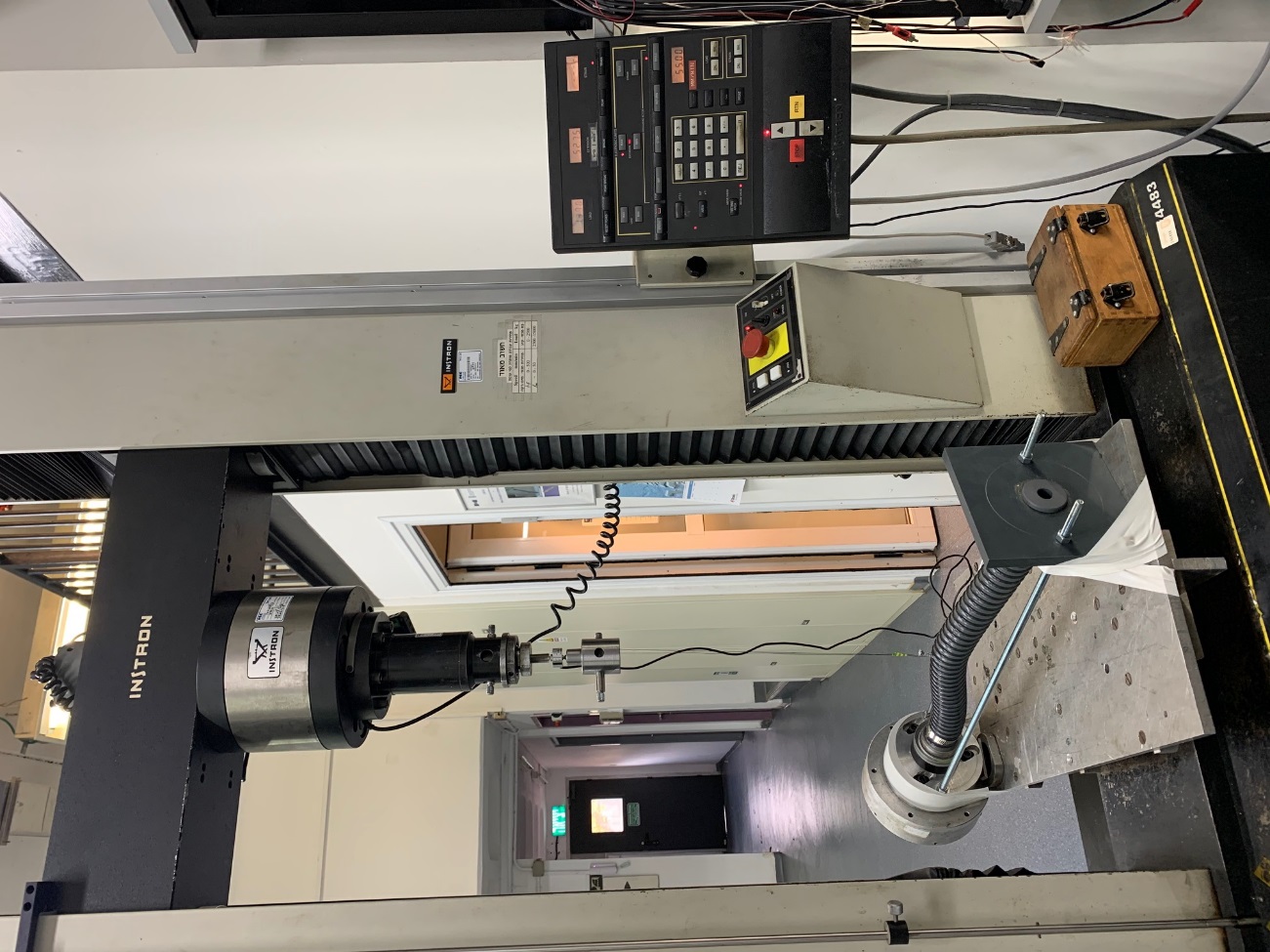 GUI
Strain gauge
Sampling Computer
Flexible Cylinder
Instron
Controller
Cylinder Holder
Cylinder Holder
Experiment System (2/2)
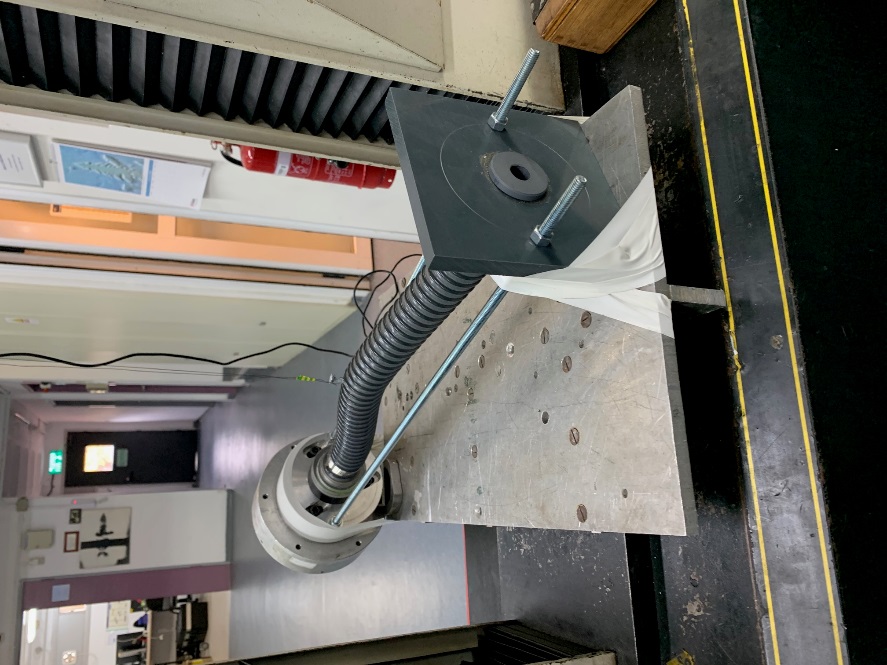 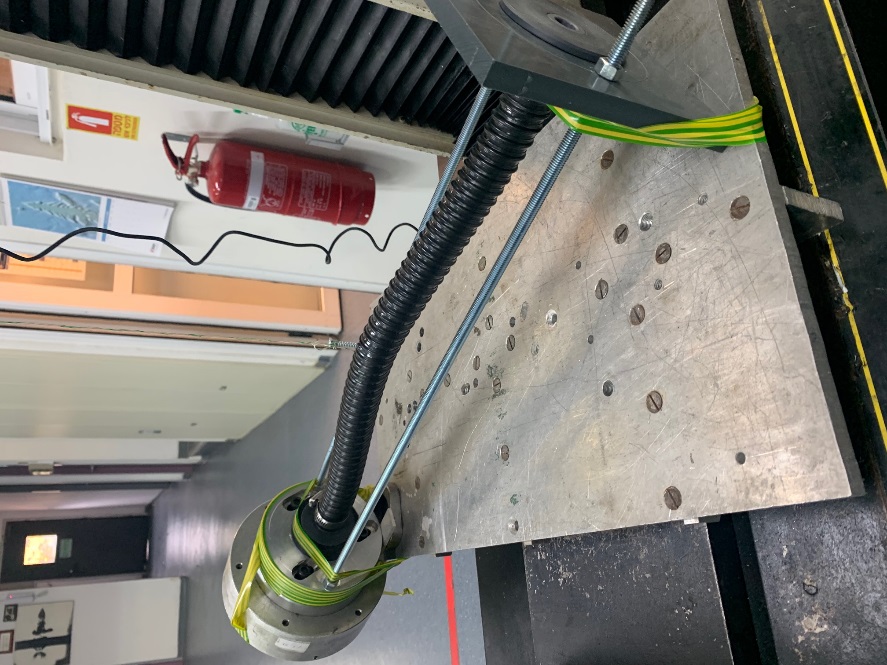 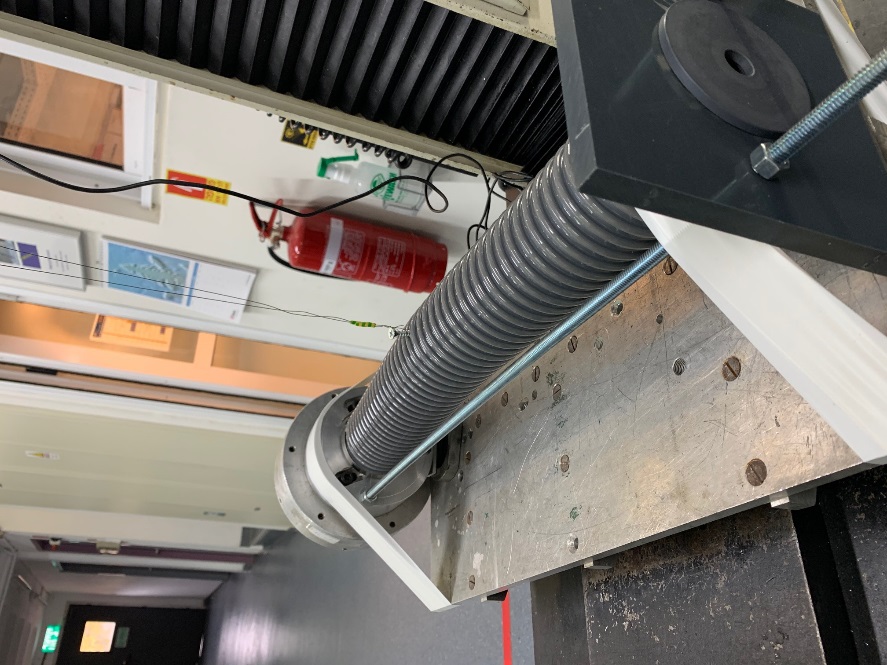 Flexible Cylinder, 32 mm
Flexible Cylinder, 42 mm
Flexible Cylinder, 74 mm
Experiments Results
כוח התגובה במרכז הצילינדר הגמיש כפונקציה של תזוזת המרכז מהציר המרכזיFlexible Cylinder=32 mm
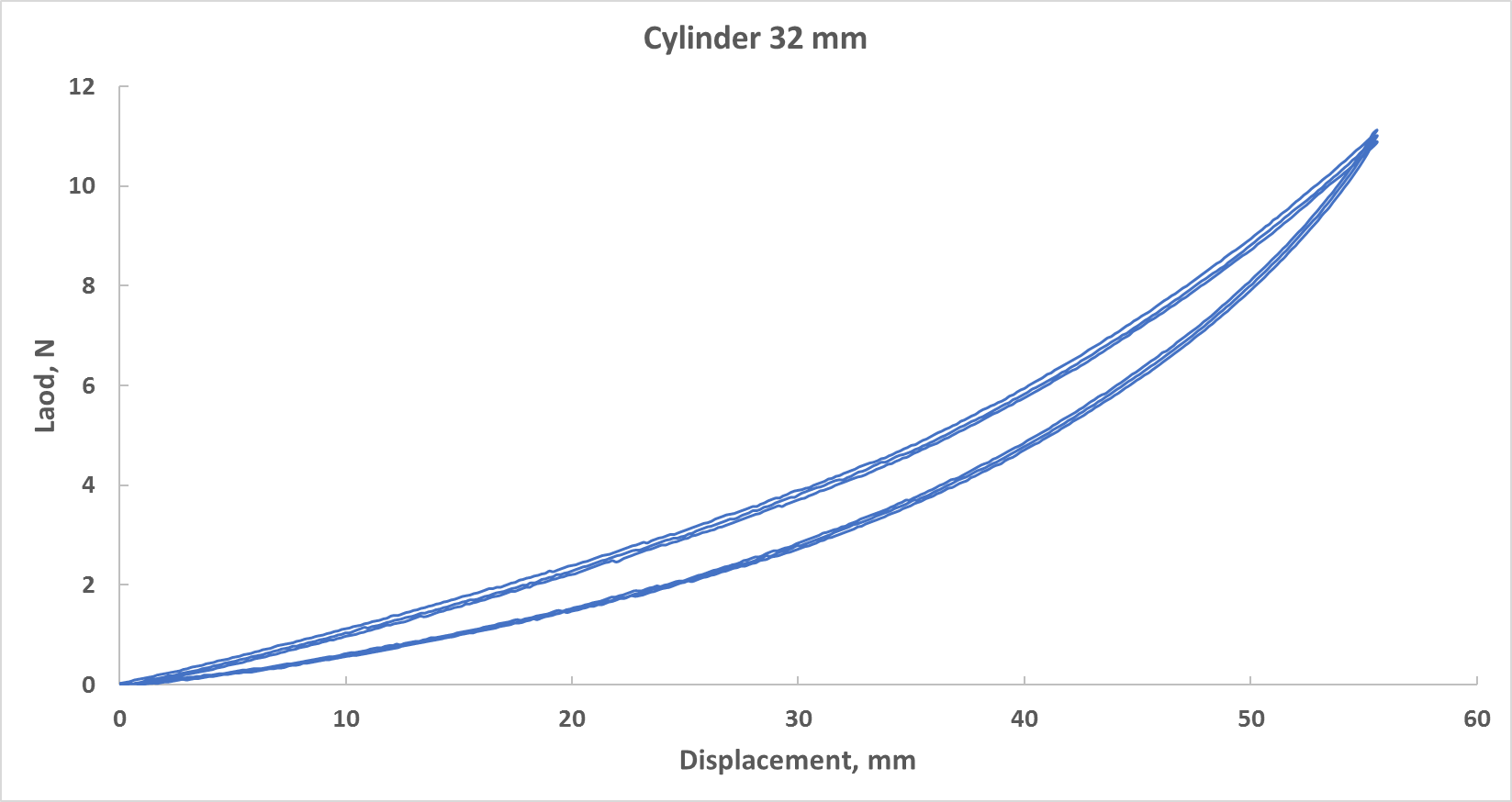 Force,  N
כוח התגובה במרכז הצילינדר הגמיש כפונקציה של תזוזת המרכז מהציר המרכזיFlexible Cylinder=42 mm
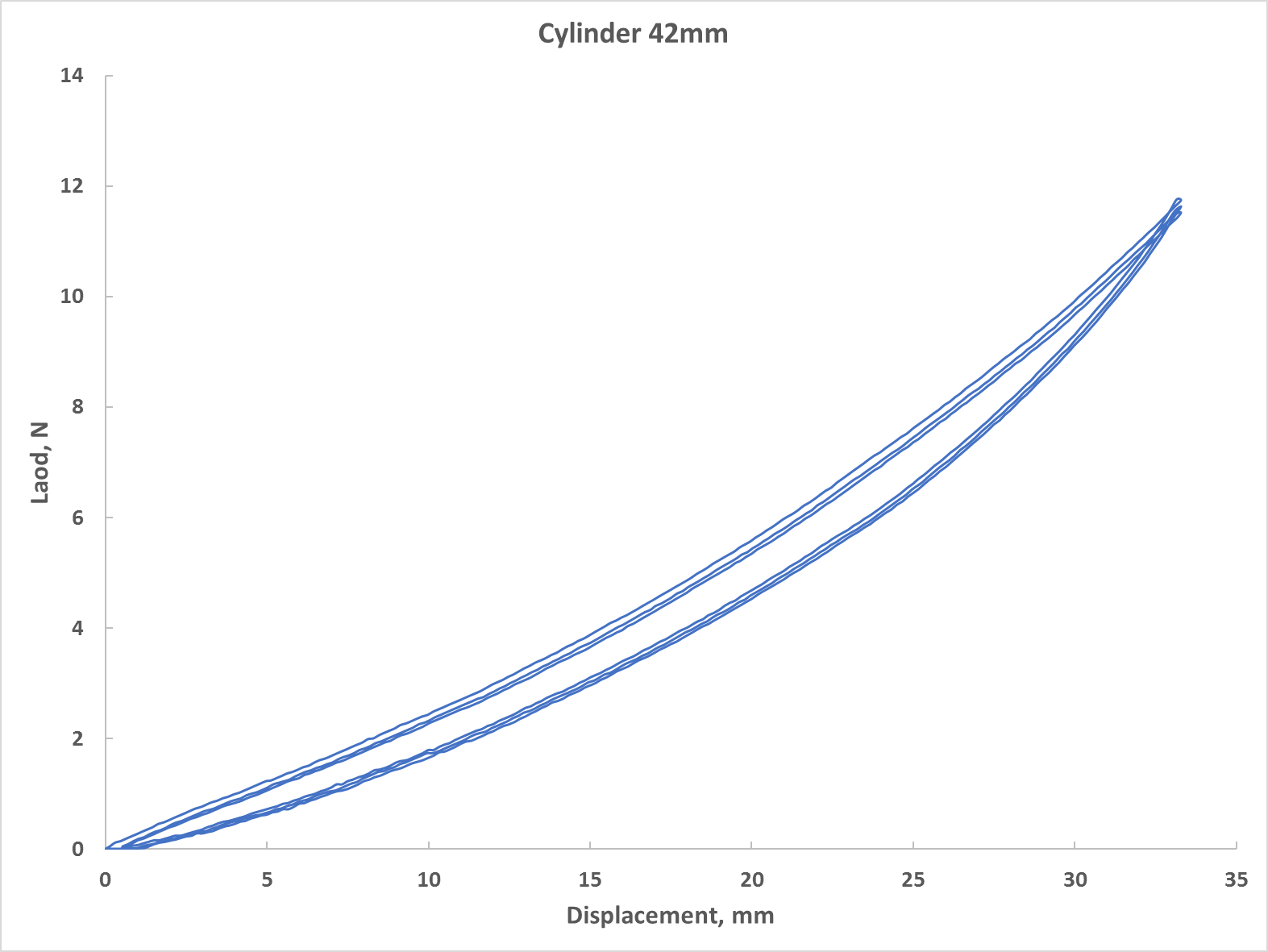 Force,  N
כוח התגובה במרכז הצילינדר הגמיש כפונקציה של תזוזת המרכז מהציר המרכזיFlexible Cylinder=74 mm
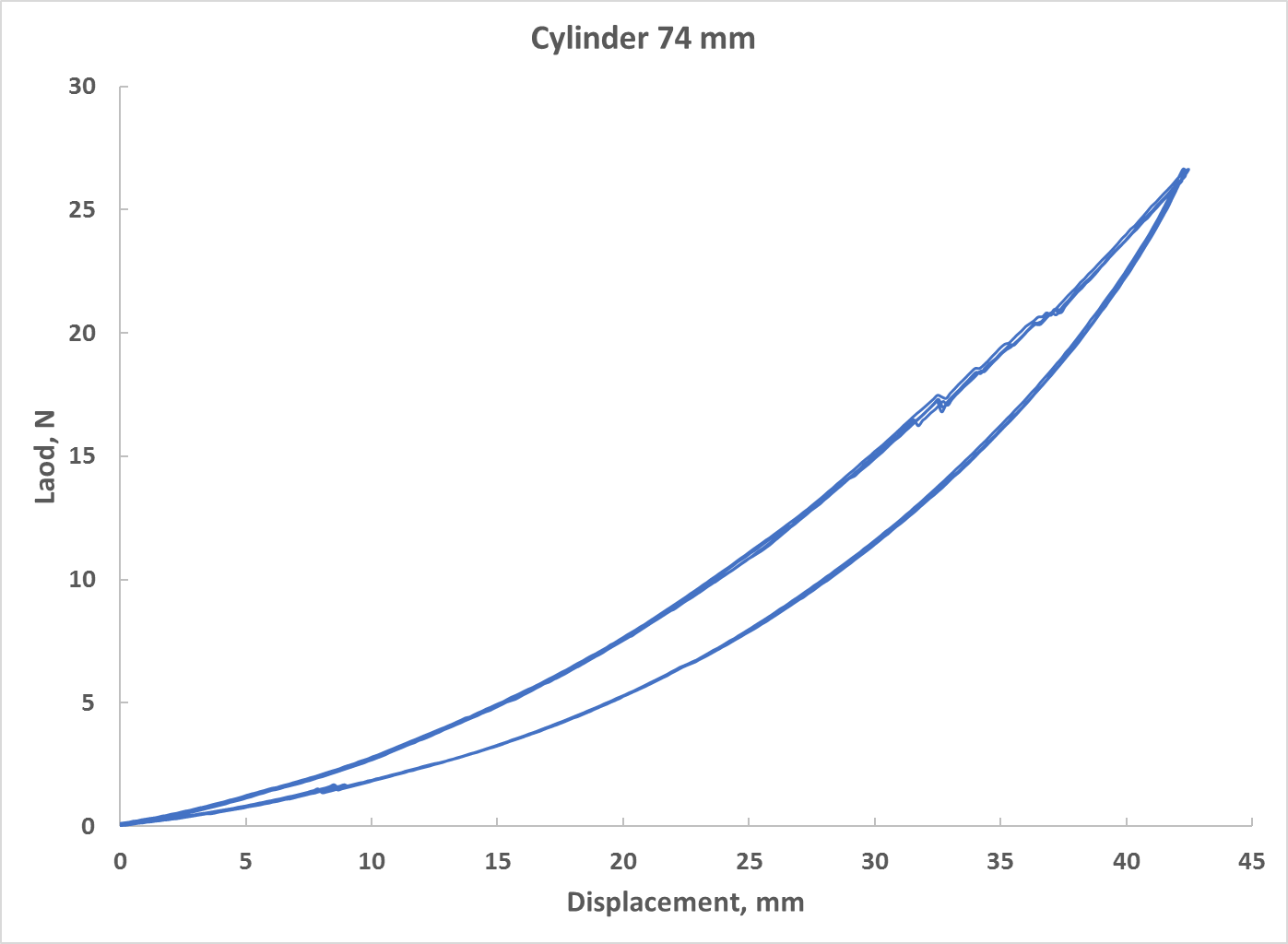 Force,  N
Comparing experiment and ABAQUS results
כוח התגובה במרכז הצילינדר הגמיש כפונקציה של תזוזת המרכז מהציר המרכזיFlexible Cylinder=32, 42 & 74 mm
(הזזות גדולות)
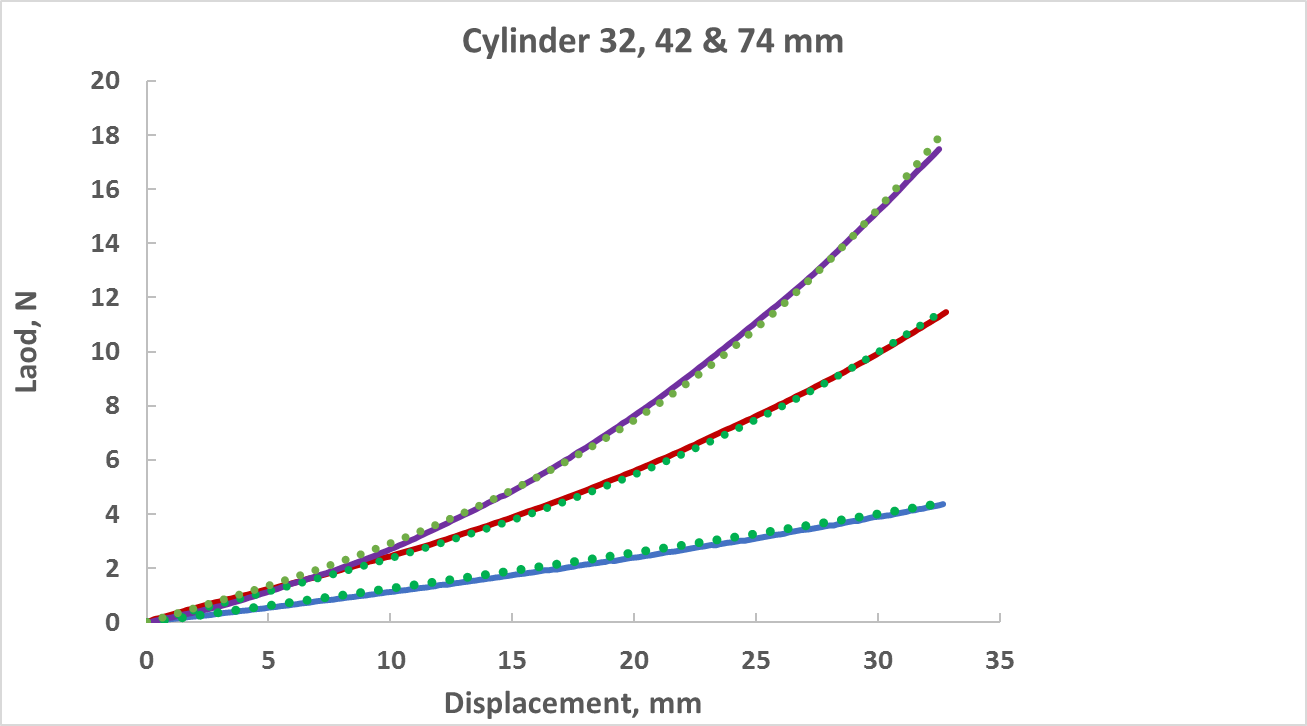 Force,  N
כוח התגובה במרכז הצילינדר הגמיש כפונקציה של תזוזת המרכז מהציר המרכזיFlexible Cylinder=32, 42 & 74 mm
(הזזות גדולות)
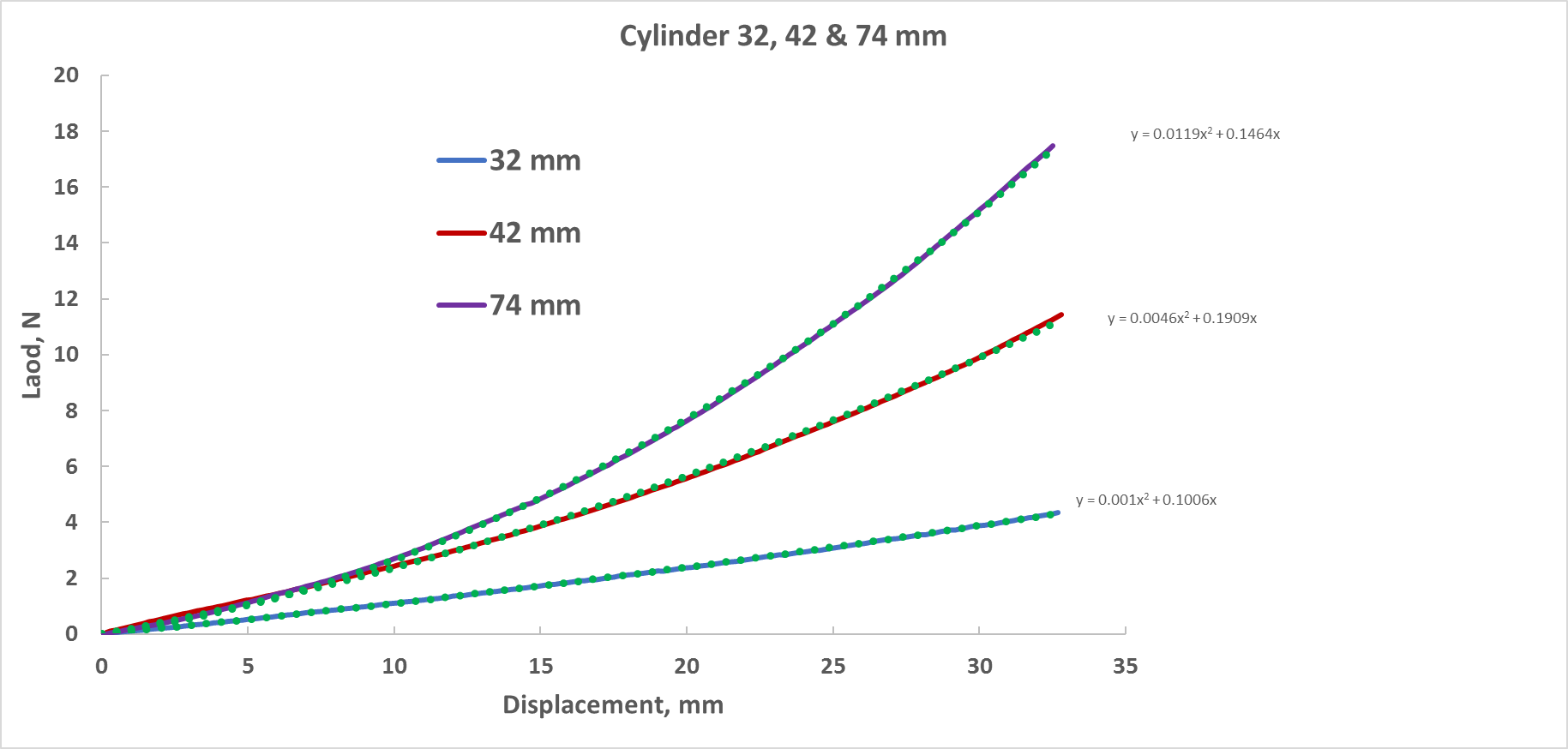 Force,  N
כוח התגובה במרכז הצילינדר הגמיש כפונקציה של תזוזת המרכז מהציר המרכזיFlexible Cylinder=32, 42 & 74 mm
(הזזות קטנות)
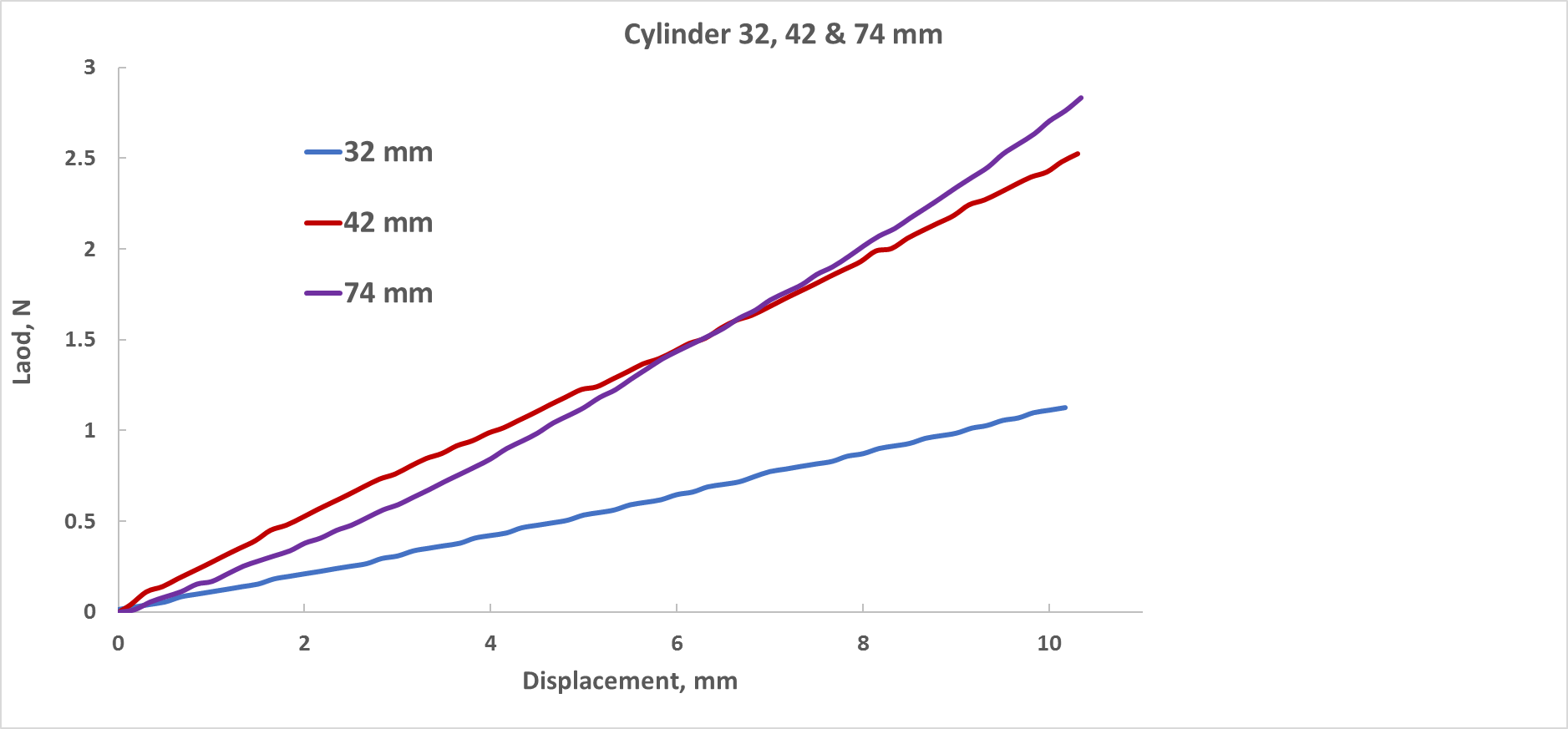 Force,  N
כוח התגובה במרכז הצילינדר הגמיש כפונקציה של תזוזת המרכז מהציר המרכזיFlexible Cylinder=42 mm
(השוואה של תוצאות הניסוי לסימולציה הנומרית ב-ABAQUS)
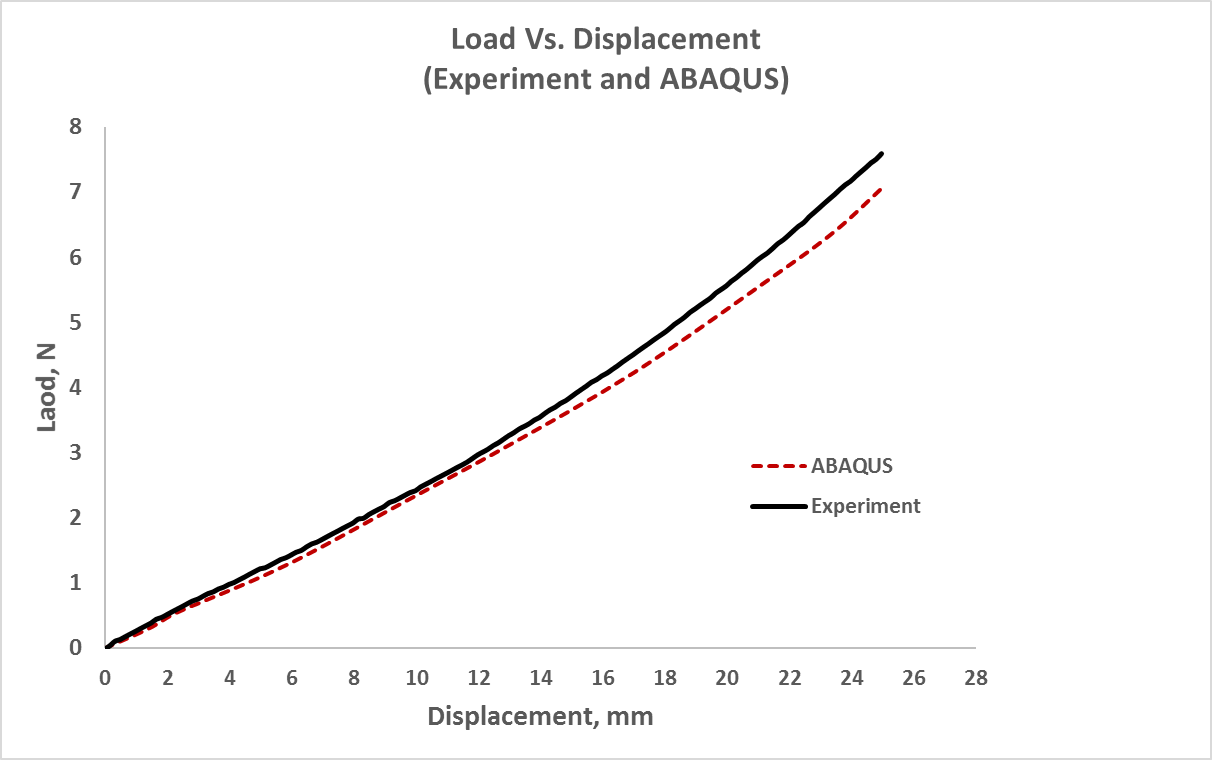 Force,  N